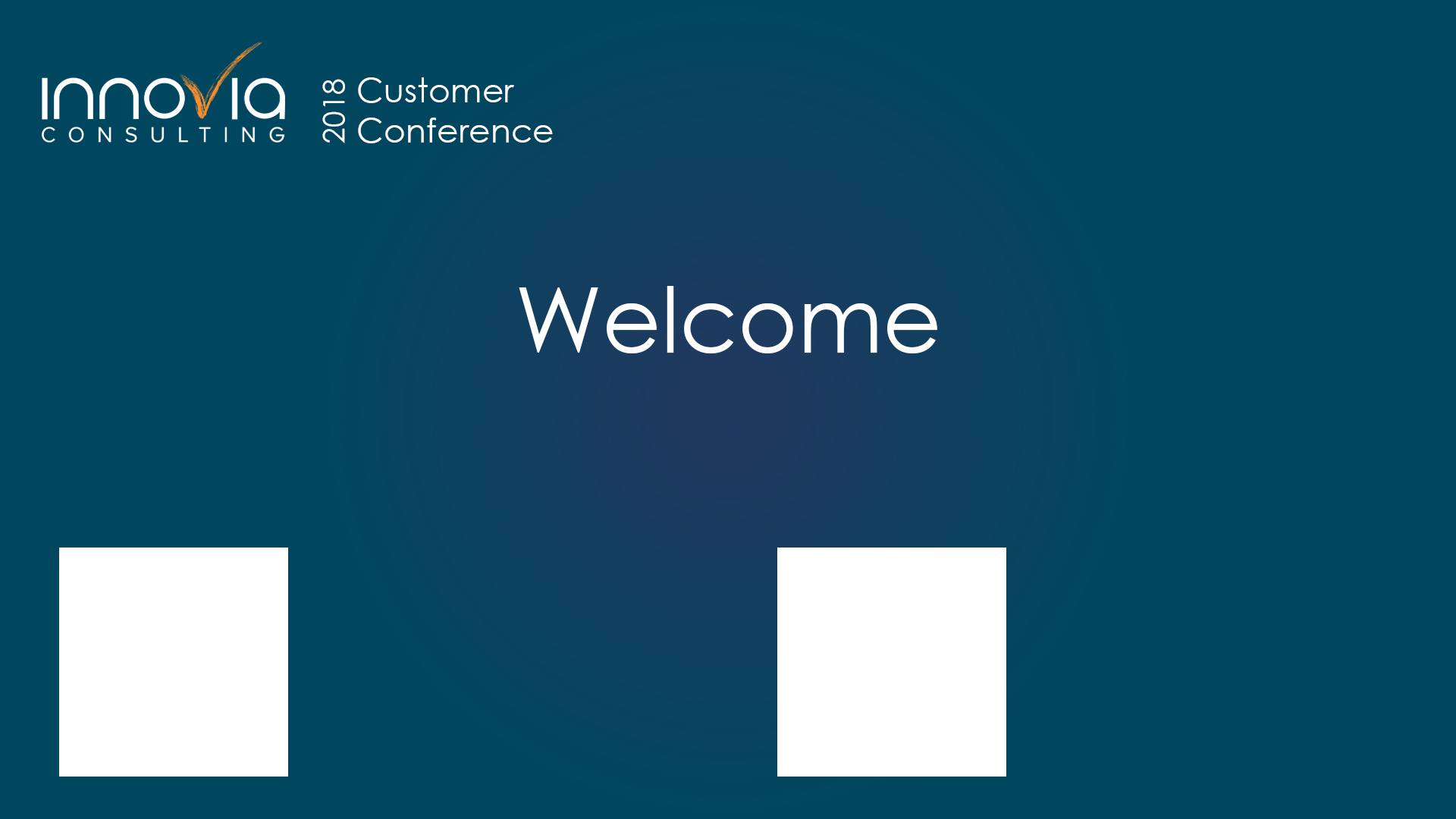 Reserved for Intro Picture
NAV Warehousing a 10,000 Foot View
Please contact Tim for Assistance
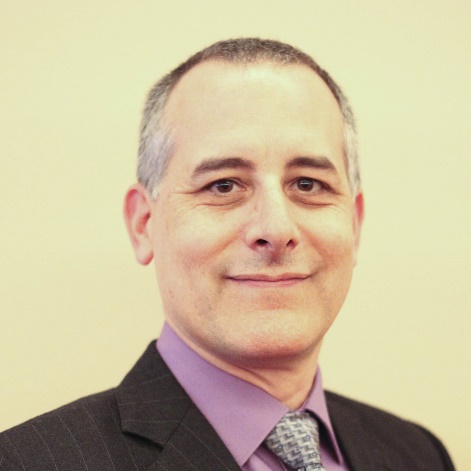 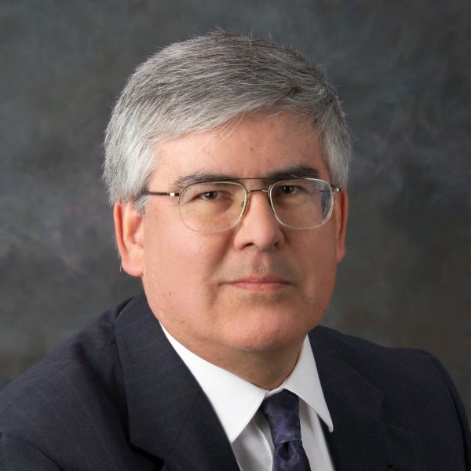 Kevin Fons
Sr. Application Consultant
kfons@innovia.com
John Grant
Sr. Application Consultant
jgrant@innvoia.com
Picture
Picture
Attendee Introductions
Show of hands:
Classic vs RTC
Using Some Warehousing (Bins, some documents)
Using Directed Pick and Put-Away
Using Barcodes and Handhelds
Thinking of implementing Warehousing
[Speaker Notes: Kevin]
Agenda
What is Warehousing and Why use it?
Basic Setup / Locations
Bins / Bin Mandatory
Require Pick / Require Shipment
Require Receive / Require Put Away
Directed Pick and Put-Away
Top Causes of Failures of Warehousing
[Speaker Notes: Kevin]
If Your Warehouse Looks Like this, You are not ready for Warehousing!
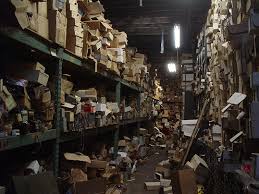 [Speaker Notes: Kevin]
If Your Warehouse Looks Like this, Then we can talk Warehousing!
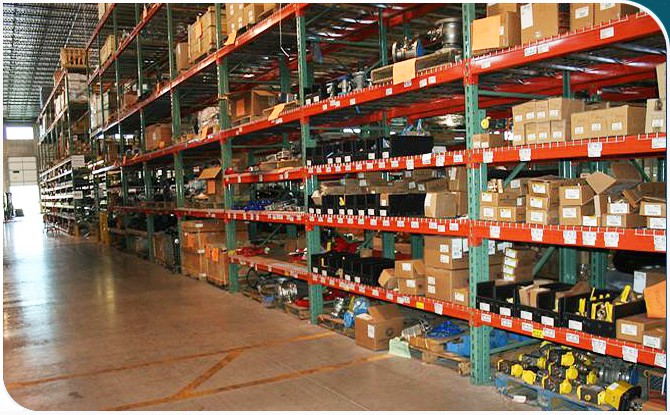 [Speaker Notes: Kevin]
What is Warehousing / What isn’t it
NAV WMS will not organize your warehouse
Good processes and procedures must be in place
Forces discipline in system processes
Can’t find items, why is that? 
Requires Accurate Inventory
Bins vs Shelf No
[Speaker Notes: Kevin]
Why Use Warehousing
Improved efficiency of finding and putting inventory away, especially when you have items in multiple areas of the warehouse.
Improved efficiency in Handling
Decentralized processing – Use warehouse documents instead of Purchase Orders and Sales Orders for improved security and efficiency.
Split Transactions – receive and then Put-Away
Process Multiple orders at one time (Warehouse Receipt, Picks and Shipments)
Paper vs Paperless (processing with handhelds)
[Speaker Notes: Kevin]
Warehouse Setup Page
ALWAYS change the posting policies to Stop and show first error.
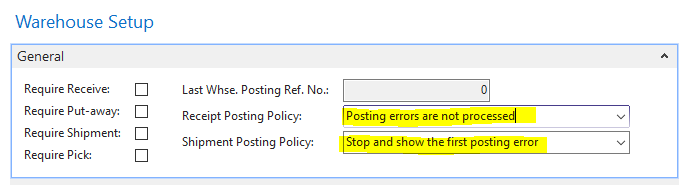 [Speaker Notes: Kevin]
What is a Location? / Location Setups
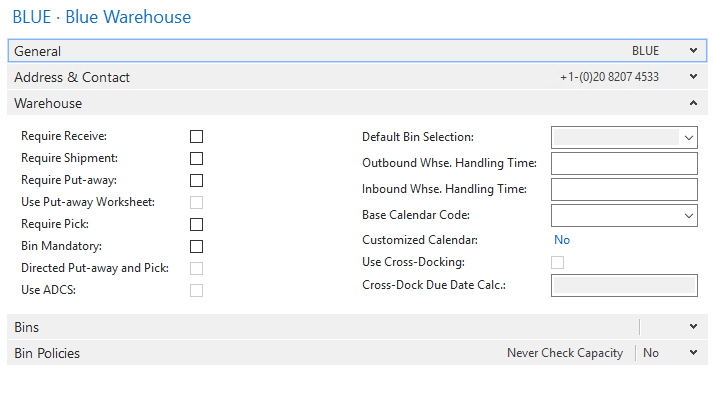 [Speaker Notes: John]
Bins / Bin Mandatory
Shelf is the most basic, a Shelf 2 field is an easy addition when you may only have a couple areas where stock is kept
Bins –inventory by bin, what items and how many are in each bin.
Decision is between information (shelf) and control (bins) and transactions required to maintain.
[Speaker Notes: John]
Bin Mandatory Default Bin Selection
Fixed or Last Used
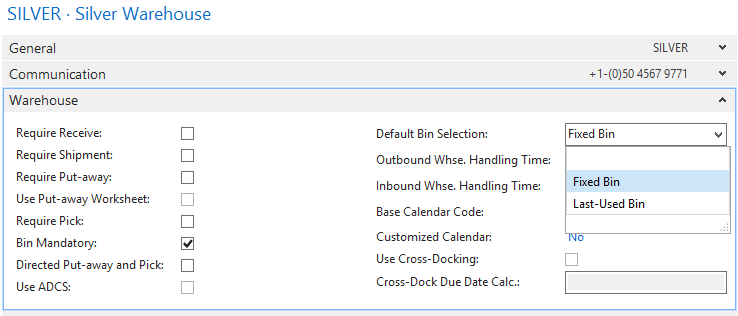 [Speaker Notes: John]
Bin Content (Content of a single Bin)
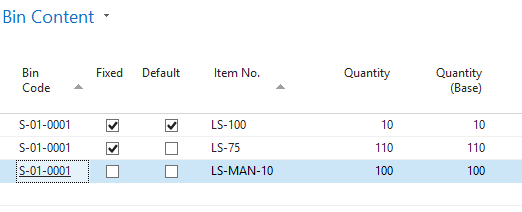 [Speaker Notes: John]
Bin Contents (Contents of all bins)
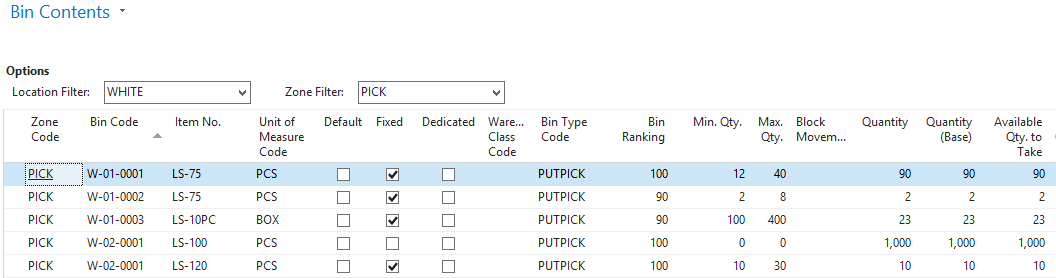 [Speaker Notes: John]
Fixed Bins Vs Default Bins + Dedicated
[Speaker Notes: John]
Dedicated Bins
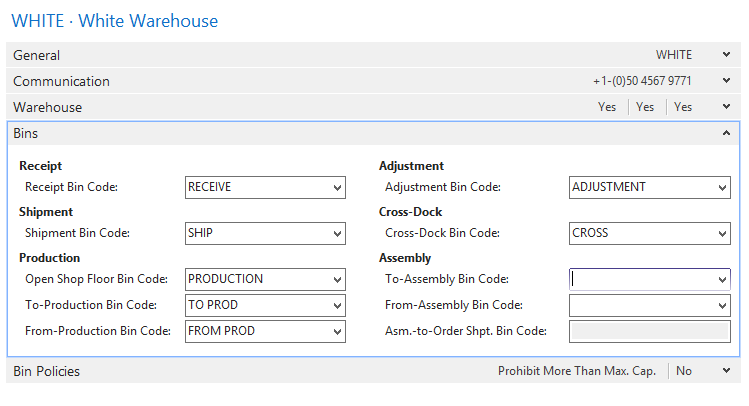 [Speaker Notes: John]
Require Pick
Enables Inventory Picks for Sales & Production Orders
One Pick per Sales Order or Production Order
Allows you to pick from multiple bins or change bins (without pick you need multiple lines on SO for multiple bins)
Posting the Pick will Ship the Sales Order or consume the production order material
If there is no inventory available, there is no pick line created
[Speaker Notes: Kevin]
Require Shipment
Enables warehouse shipments (do not have to use, can still ship from sales order)
Separates shipping personnel from the Sales Order Document.
Can be used to combine multiple orders to one warehouse shipment
Posting the Warehouse shipment will Post the Sales Order
[Speaker Notes: Kevin]
Require Shipment + Require Pick
Enables warehouse shipments and Picks 
Whse Ship and Pick become mandatory
Separate documents for Picking and shipping
Allows for picking multiple orders from multiple bins.
[Speaker Notes: Kevin]
Require Shipment + Require Pick
The Pick moves the inventory from the stocking bin to the Dedicated Shipping Bin.
The Pick is Registered to pick the inventory from the stocking bin to the Shipping Bin
The Warehouse Shipment is Posted to ship the Sales Order from the Shipping Bin.
[Speaker Notes: Kevin]
Register vs Post
Register is a warehouse only transaction (move from bin to bin)
Posting is a Financial Inventory Transaction i.e. shipping the sales order and decreasing inventory
[Speaker Notes: Kevin]
Require Receive
Enables warehouse receipts, separates receiving personnel from the Purchase Order Document.
Can be used to receive multiple PO’s on one receipt or split a PO into multiple receipts.
Used when you would post the receipt/PO when the material is received into the building, not when you put it away (receives direct to Bin)
Posting the receipt receives the PO
[Speaker Notes: John]
Require Put-away with Require Receipt
Enables a Warehouse receipt with a Put Away document
The receipt is Posted to receive the inventory to the Dedicated Receive bin
Then the Warehouse Put-away is Registered to put the material away (multiple bins, change bin)
[Speaker Notes: John]
Sales Order Warehouse Shipping Options
[Speaker Notes: John]
Purchase Order Receiving Options
[Speaker Notes: John]
Directed Pick: Additional Functionality Zone and Bin
Zones – Picking, Bulk, Production, Freezer
Bin Types – Pick, Put Pick, Put Away, Receive, Ship, No Type
Bin Ranking – Highest to Lowest for picking bottom bins vs top and replenishment low to high
Maximum Cubage / Max Weight – for Putaway and replenishment
Minimum Quantity / Maximum Quantity – for Bin replenishment
Warehouse Classes (Heated, Freezer, Clean Room, etc.)
Special Equipment – High lift fork truck
Bin Policies / Capacity (Never Check Cap, Allow more, Prohibit More)
[Speaker Notes: Kevin]
Directed Pick: Additional Functionality Processing
Put Away Templates / Worksheet 
FEFO Picking for lots and serial items
Bin Replenishment Min/Max quantities
Break Bulk (break down cases to each)
Cross Dock – Route material needed for shipping directly to cross dock from receiving.
Whse specific Journals / Adjustment Bin
[Speaker Notes: Kevin]
Getting Started
Disciplined physical processes in place prior to implementing.
Warehouse Organized and Labeled
Inventory must be accurate
Determine level of control / complexity
Work with your Partner– Where do you want to be, Where do you want to go …
[Speaker Notes: John]
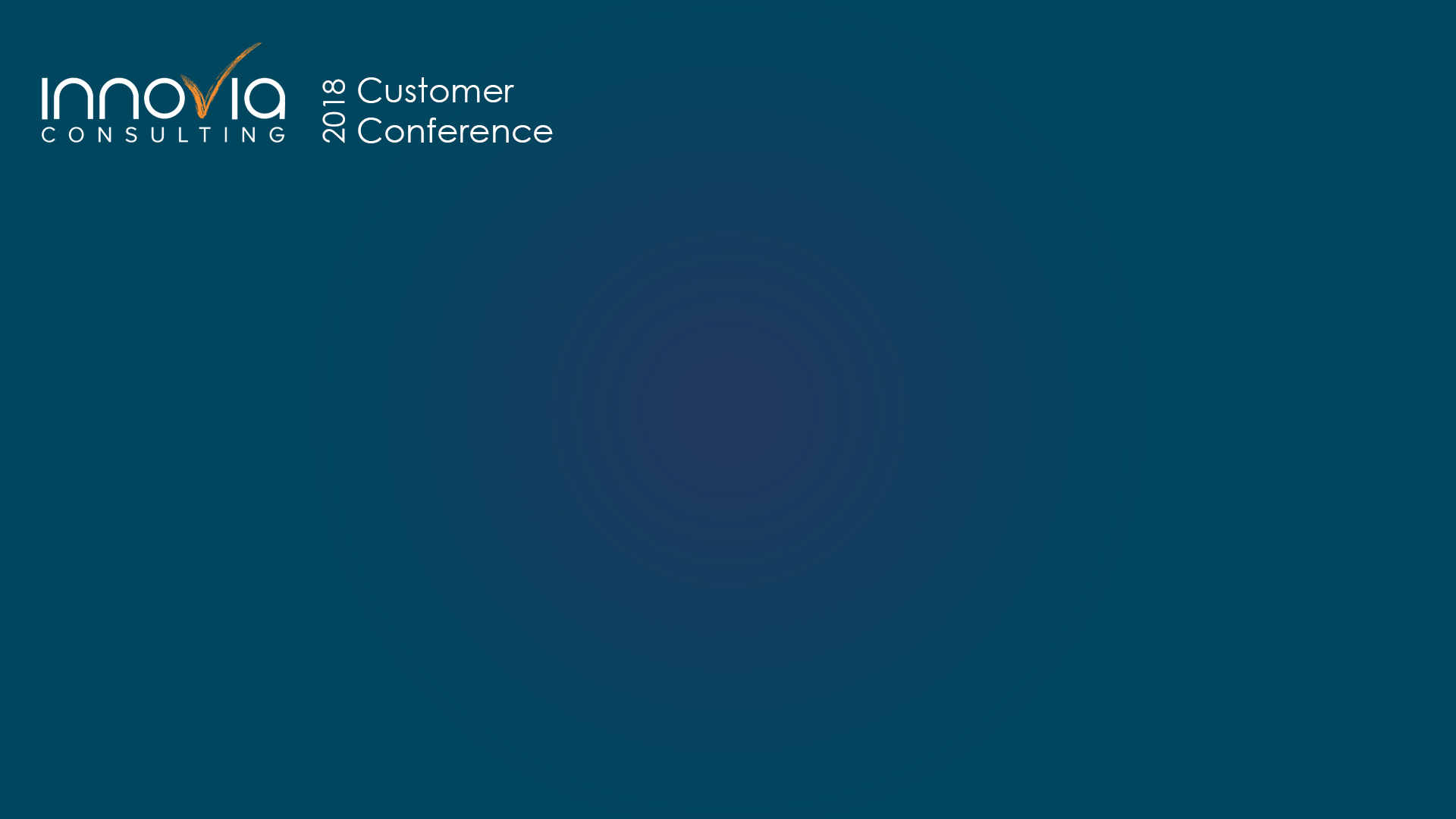 Any Questions?
[Speaker Notes: John]
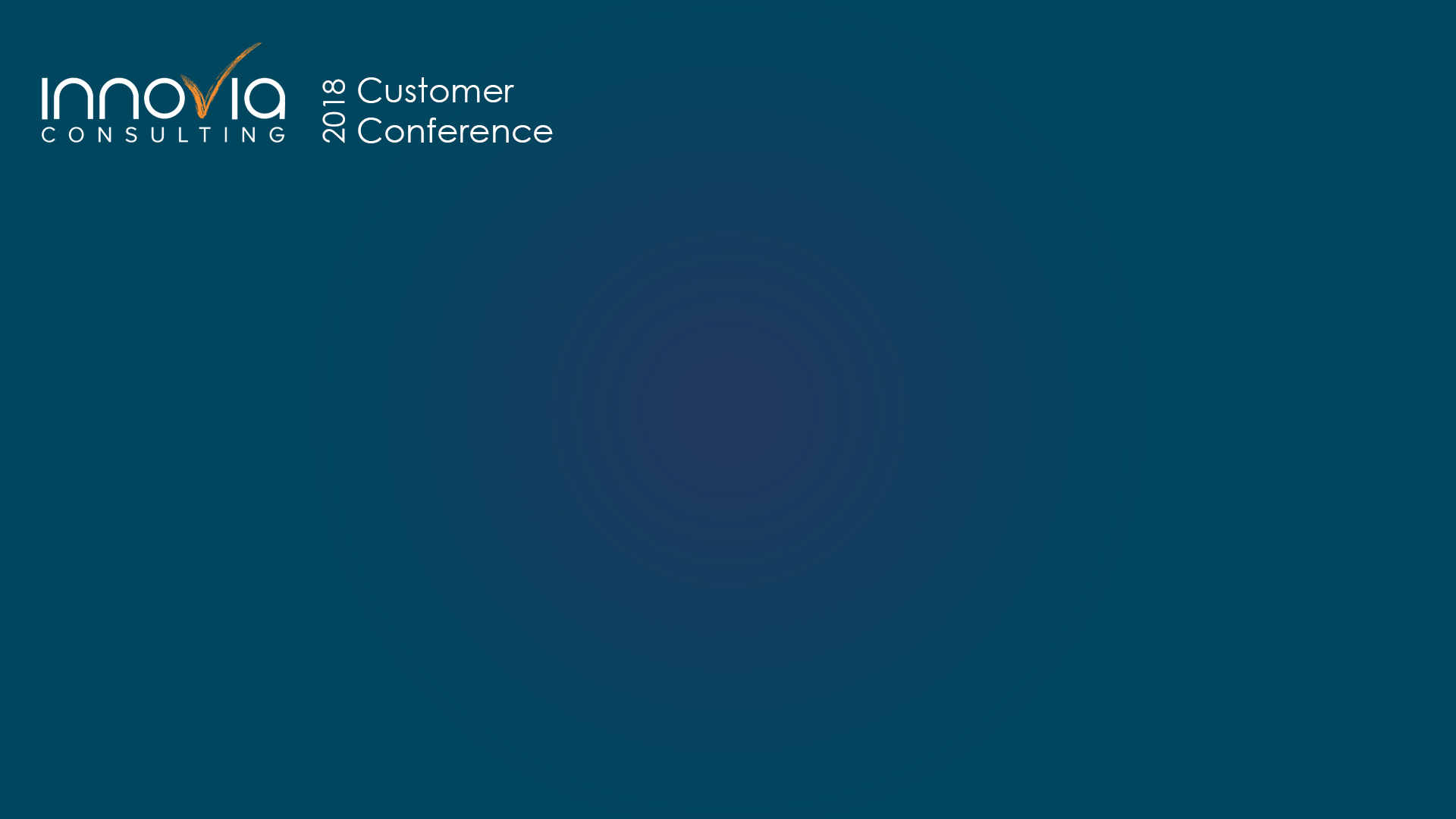 Thank You for Attending!